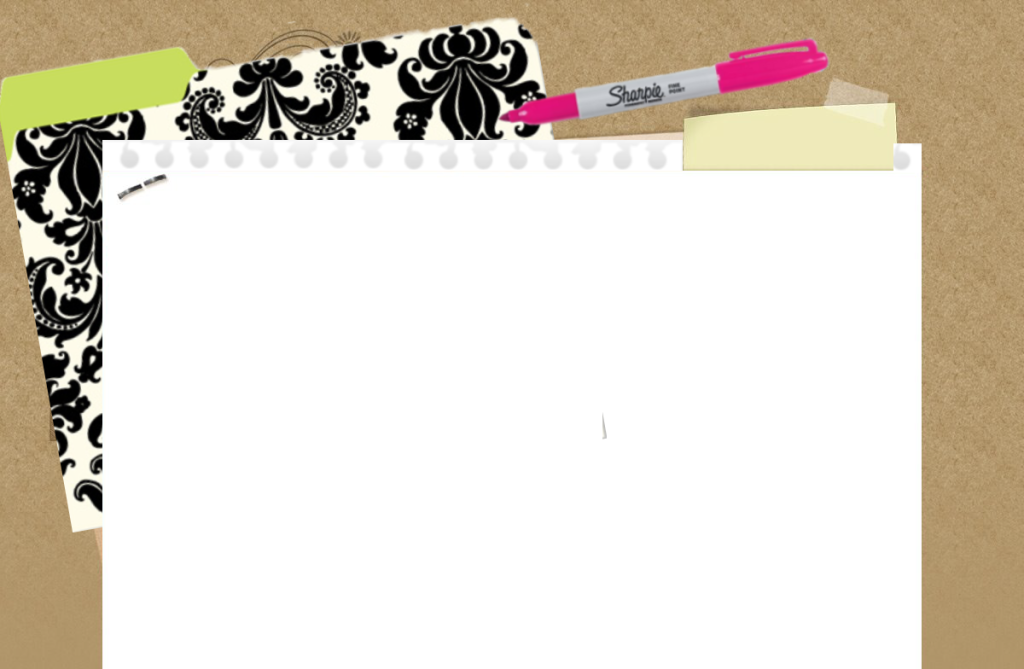 TIẾT 52: ÔN TẬP GIỮA KÌ II
LÍ THUYẾT
Biết được: 
- Tính chất vật lí, tính chất hóa học của oxi
-Điều chế, cách thu khí, ứng dụng của oxi.
-Khái niệm oxit
-Thành phần không khí
-Sự oxi hóa
-Tính chất vật lí, tính chất hóa học của Hidro
-Điều chế, cách thu khí, ứng dụng của Hidro.
- Biết được thế nào phản ứng hóa hợp, phản ứng phân hủy, phản ứng thế.
1. Tính chất vật lí của khí O2, H2
	Giống nhau: Đều là chất khí, không màu, không mùi, không vị, ít tan trong nước
Khác nhau:
Khí oxi: nặng hơn không khí
Khí hiđro: nhẹ nhất trong các chất khí
2. Tính chất hóa học của khí O2, H2.
Khí oxi: 
Tác dụng với kim loại:
                              t0
PTHH: 3Fe + 3O2 → Fe3O4
Tác dụng với phi kim:                                                                                    
                         t0
PTHH: S + O2 → SO2
Tác dụng với hợp chất:
                              t0
PTHH: CH4 + 2O2 → CO2 +  2H2O
Khí hiđro: 
Tác dụng với oxi:
                              t0
PTHH: 2H2 + O2 → 2H2O
Tác dụng với một số oxi kim loại:
                                t0
PTHH: CuO + H2 → Cu +  H2O
3. Điều chế và thu khí O2, H2.
Điều chế O2:
Phân hủy KMnO4, KClO3 (xt MnO2)
PTHH:     t0
 2KMnO4   → K2MnO4 +   MnO2 +  O2
                   MnO2,t0
 2KClO3        →    2KCl  +  3O2

Điều chế H2:
Một số kim loại tác dụng với axit HCl, H2SO4
Zn + 2HCl → ZnCl2 + H2
Fe + H2SO4 → FeSO4 + H2
Có thể thu khí O2, H2 bằng 2 cách: đẩy nước và đẩy không khí (O2 ngửa bình, H2 úp bình).
4. Các loại phản ứng hóa học: 
Phản ứng thế là phản ứng hóa học giữa đơn chất và hợp chất, trong đó nguyên tử của đơn chất thay thế nguyên tử của một nguyên tố khác trong hợp chất.
- Ví dụ: Fe + 2HCl → FeCl2 + H2 ↑
Phản ứng hóa hợp là phản ứng hóa học trong đó chỉ có một chất mới (sản phẩm) được tạo thành từ hai hay nhiều chất ban đầu.
- Ví dụ: 4P + 5O2 → 2P2O5
Phản ứng phân hủy là phản ứng hóa học trong đó một chất sinh ra hai hay nhiều chất mới.
Ví dụ:
t0
 2KMnO4   → K2MnO4 +   MnO2 +  O2
                   MnO2,t0
 2KClO3        →    2KCl  +  3O2
Hiểu được:
Phân loại và gọi tên được oxit axit và oxit bazơ
- Viết được các PTHH về tính chất của Hidro, Oxi,  điều chế Hidro, oxi
Vận dụng:
-Tính theo PTHH: 
+ Tính thể tích các khí ở đktc.
+ Tính khối lượng kim loại thu được khi khử oxit kim loại bằng khí hiđro.
Giải thích và viết PTHH nếu thu được cùng lượng khí oxi khi phân hủy KClO3 (xúc tác MnO2) và KMnO4 thì chất nào lấy đi phân hủy ít hơn. Giải thích và viết phương trình hóa học?
 Phân hủy cùng một lượng KClO3 (có xúc tác MnO2) và KMnO4 để điều chế khí O2 thì chất nào cho nhiều khí oxi hơn? Giải thích và viết phương trình hóa học?
BÀI TẬP
1. Hoàn thành PTHH (bổ sung đk nếu có)
a)    H2    +    CuO         →           .....................+....................
b) ............+..........	 →          H2O
c)   Al    +    H2SO4        → 	         ......................+.....................
d)    H2    +    Fe3O4 →            .....................+...................       
e)   Fe   +    H2SO4 	 →      ......................+.....................
f)   P   +    O2	 →     .....................
g)   Fe   +    O2	 →      .....................
h)  CH4  +    O2	 →      .....................
to
b) 2H2 +    O2 → 2H2O
to
a) H2   +  CuO        →         Cu   +    H2O
c) 2Al + 3H2SO4    →        Al2(SO4)3   +    3H2
to
d) 4H2   +  Fe3O4        →         3Fe   +    4H2O
e) Fe + H2SO4    →        FeSO4 +    H2
to
f) 4P + 5O2    →        2P2O5
to
g) 3Fe + 2O2    →        Fe3O4
to
h) CH4 + 2O2    →    CO2 +  2H2O
Phân loại và gọi tên các oxit sau: 
K2O, SO3, Fe2O3, P2O5, CO2, CuO, CaO, N2O3, PbO, SO2
Oxit bazơ
K2O: kali oxit                 CaO: canxi oxit			
Fe2O3: sắt (III) oxit		PbO: chì  (II) oxit
CuO: đồng (II) oxit
Oxit axit
SO3: lưu huỳnh trioxit			N2O3: đinitơ trioxit	
P2O5: điphotpho pentaoxit		SO2: lưu huỳnh đioxit
CO2: cacbon đioxit
Câu 1: Hòa tan 5,6 gam sắt bằng dung dịch axit HCl. 
a) Viết phương trình phản ứng xảy ra.
b) Tính thể tích khí H2 sinh ra (đktc)?
c) Nếu dùng toàn bộ lượng H2 bay ra ở trên để khử sắt (III) oxit ở nhiệt độ cao thì thu được bao nhiêu gam kim loại sắt?                   (Biết các phản ứng xảy ra hoàn toàn)
Hòa tan 11,2 gam sắt bằng dung dịch axit HCl.
a) Viết phương trình phản ứng xảy ra.
b) Tính thể tích khí H2 sinh ra (đktc)?
Nếu dùng toàn bộ lượng H2 bay ra ở trên để khử đồng (II) oxit ở nhiệt độ cao thì thu được bao nhiêu gam kim loại đồng?                   (Biết các phản ứng xảy ra hoàn toàn)
Câu 1: 
nAl = 5,4/27= 0,2 mol
 a)PTHH:  2Al + 6HCl     →   2AlCl3 + 3H2
       (mol)  0,2    	             →                0,3
b) VH2 = n.22,4 = 0,3. 22,4 = 6,72 lít
c) nH2 = 0,3 mol
                                               to
 PTHH: 4H2     +     Fe3O4       →        3Fe + 4H2O
  (mol)    0,3        →                             0,225
mFe = n.M = 0,225. 56 = 12,6 gam.